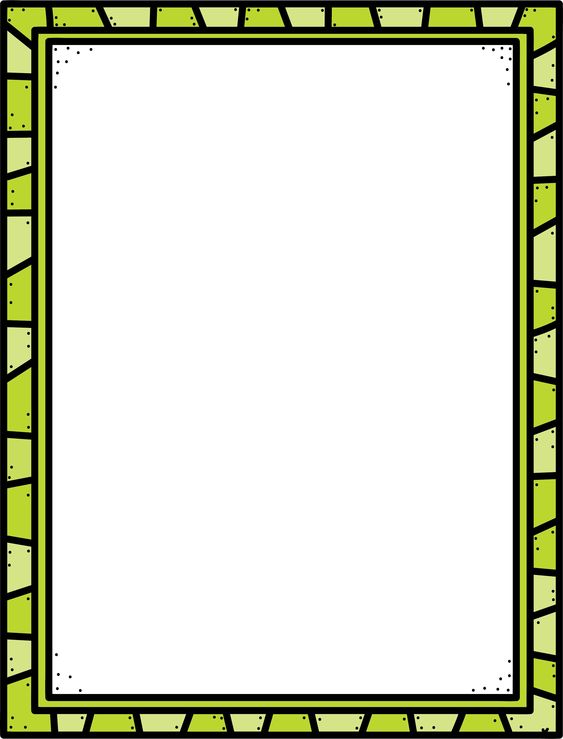 Paulo Freire
La educación bancaria
Es un instrumento de opresión
En la concepción bancaria el sujeto es el educador, el cual conduce al alumna en la memorización mecánica de los contenidos
Los alumnos son una especie de recipientes en los que se deposita el saber
Referencias
Paulo Freire educación bancaria